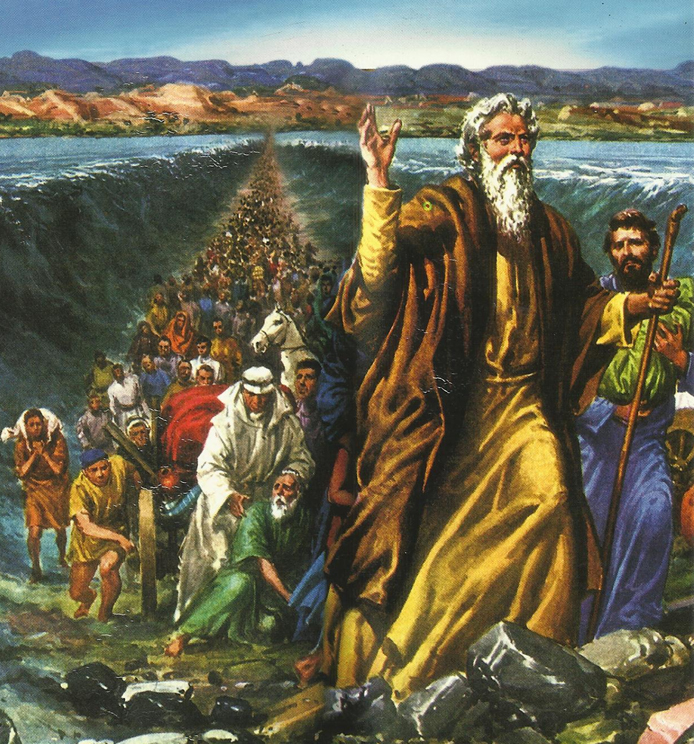 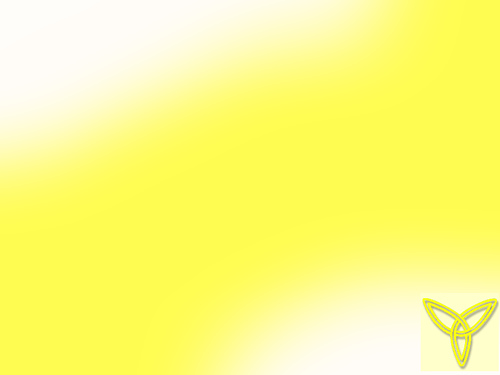 5
c£-Is\Im¯n-cp¶ P\wkotdm ae-_mÀ k`-bpsS hnizmk ]cn-io-e\ ]mTm-hen.
]mTw 2
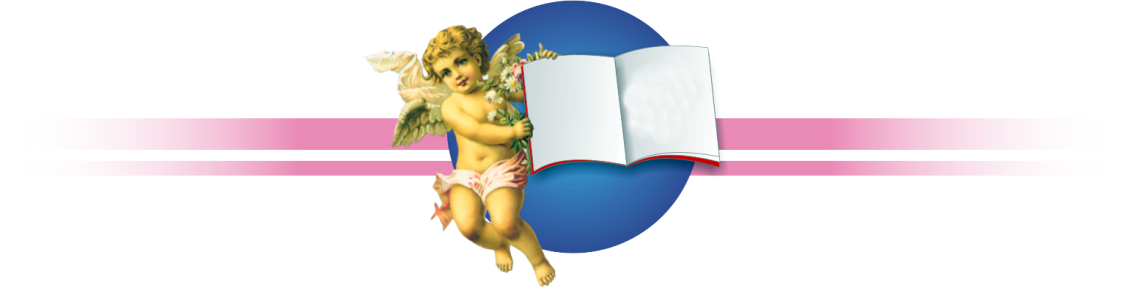 A{_m-l-¯n-sâ hnfn
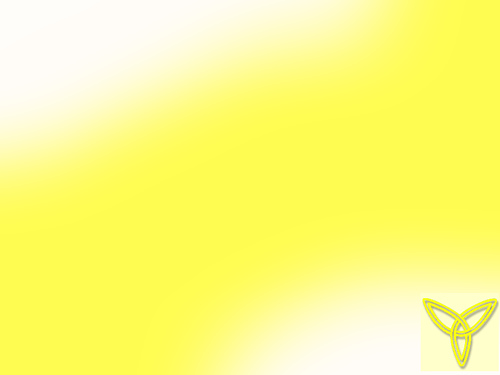 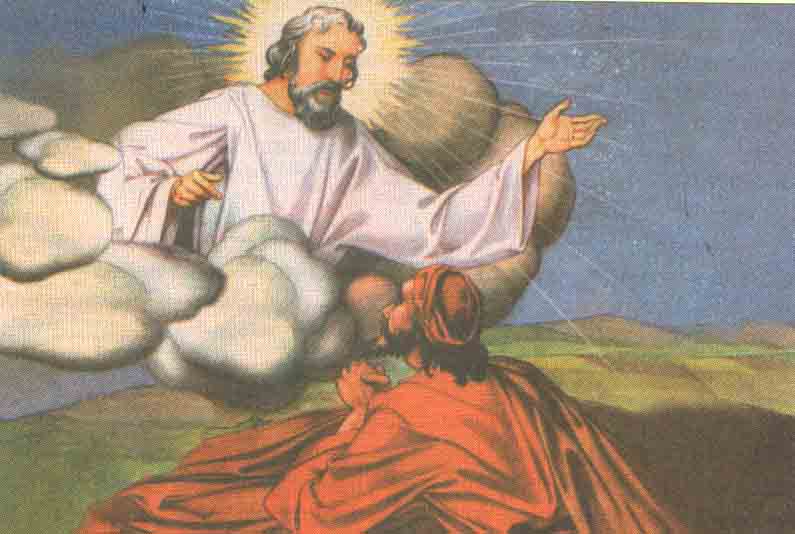 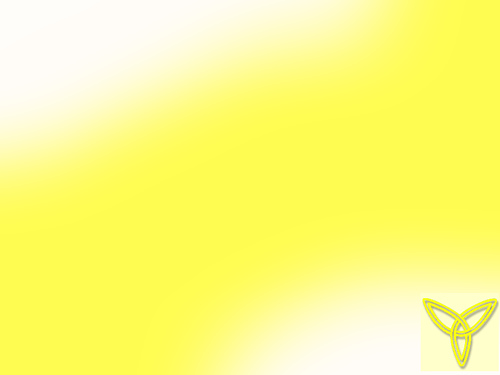 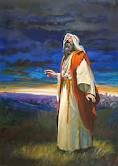 A{_mlw
a\p-jy-c-£-bv¡m-bpÅ ssZh-¯nsâ ]²-Xn-bnÂ {]tXy-I-Øm-\-apÅ hyàn-bmWv A{_mlw

_n.kn. 19-þmw \qäm-­n-emWv At±lw Pohn-¨n-cp-¶-X.v

P\\w Z£nWsatkm-s¸m-t«m-an-bm-bnse DuÀ. 

A{_mw F¶m-bn-cp¶p BZys¯ t]cv.
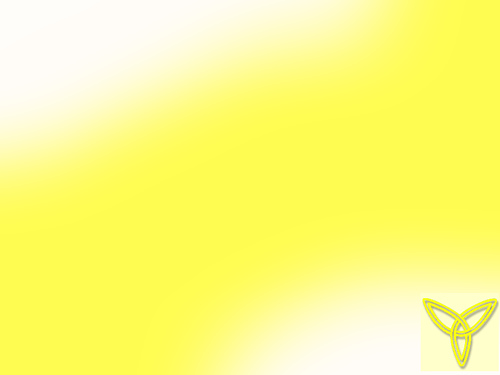 ssZhw hnfn-¡p¶p
lmcm-\nÂ Xma-kn-¡p¶ Ime¯v A{_m-an\p ssZh-¯nÂ\n¶v Hcp hnfn e`n-¨p. 
	
	"\nsâ tZi-s¯-bpw, _Ôp-¡-sf-bpw, ]nXr-`-h-\-s¯bpw hn«v, Rm³ ImWn-¨p-X-cp¶ \m«n-te¡p t]mIp-I. Rm³ \ns¶ hen-sbmcp P\-X-bm-¡pw. \ns¶ Rm³ A\p-{K-ln-¡pw. \nsâ t]cv Rm³ al-¯-c-am-¡pw. A§s\ \o Hc-\p-{K-l-am-bn-cn-¡pw. \n¶n-eqsS `qap-Js¯ hwi-§-sfÃmw A\p-{K-lo-X-am-Ipw'. (DÂ]-¯n 12:1-þ3)
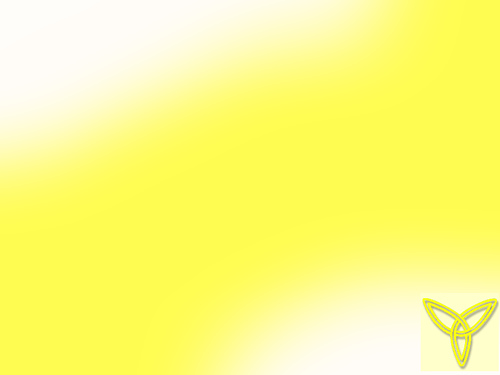 75-þmw hb-ÊnÂ Im\m³tZ-i¯p sjt¡-anÂ h¨p IÀ¯mhv A{_m-an-t\mSv Acp-fn-sNbvXp: 

"Cu \mSp \nsâ k´-Xn-IÄ¡p 
Rm³ sImSp¡pw'.
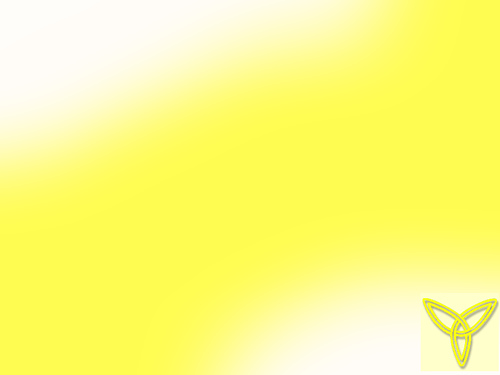 ssZh¯nsâ  DS¼Sn
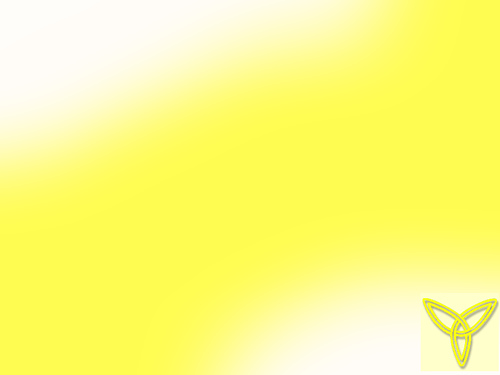 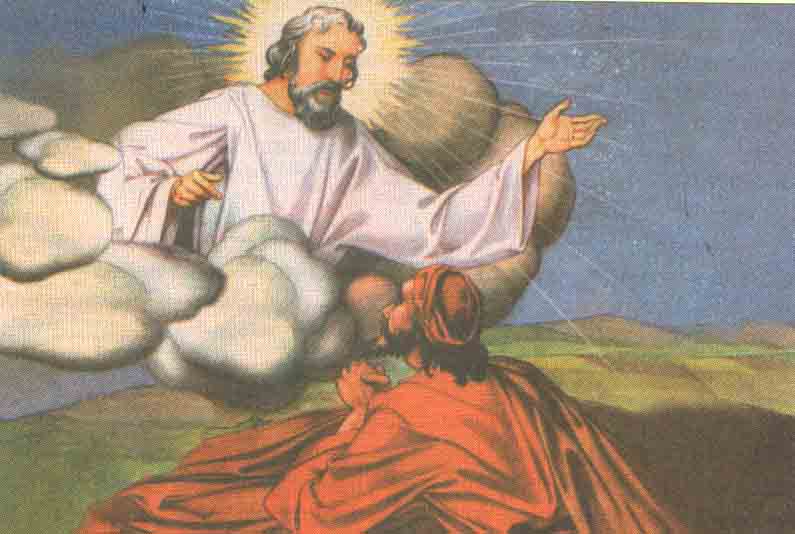 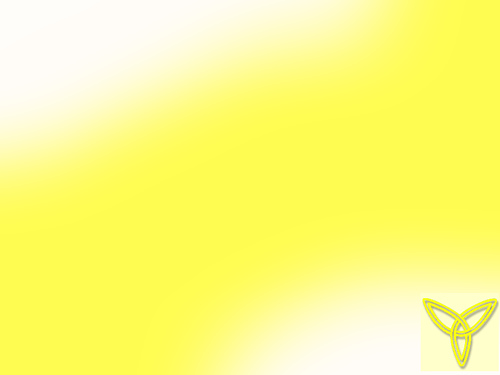 ssZh-w A{_-lman\p \ÂInb hmKvZm\w
A{_mlw \nch[n P\-X-I-fpsS ]nXm-hm-bn-cn-¡pw.

A{_m-l-¯n\pw k´-Xn-IÄ¡pw ssZh-hp-ambn {]tXyI _Ô-ap-­m-bn-cn-¡pw.

A{_m-l-¯n\pw k´-Xn-IÄ¡pw Im\m³ tZiw apgp-h³ Ah-Im-i-ambn \evIpw.
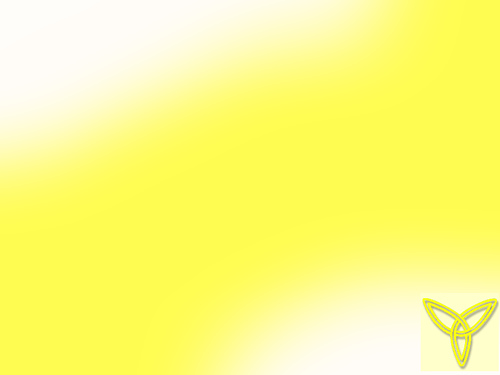 Ck-lm-¡nsâ P\\w
ssZhw A{_m-l-t¯mSv Acp-fn-s¨-bvXp.
hr²-\mb A{_m-l-¯nÂ \n¶p kmdm KÀ`w [cn¨v Hcp ]p{Xs\ {]k-hn--¨p. aI\v 
Ck-lm¡v F¶p 
t]cn-«p. (DÂ]¯n 21:1þ3)
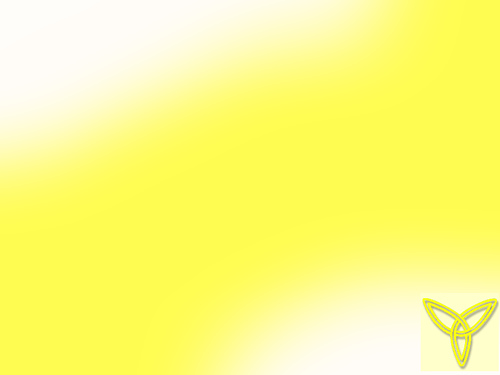 Hcn¡Â ssZhw A{_m-ls¯ ]co-£n-¡p-hm-³ Xocpam\n¨p.
AhnSp¶v C{]-Imcw Iev]n-¨p:
"\o kvt\ln¡p¶ \nsâ GIaI³  Cklm¡ns\bpw Iq«ns¡m­p tamdnbm tZit¯¡p t]mhpI. AhnsS Rm³ ImWn¨pXcp¶ aeapIfnÂ \o Ahs\ F\n¡v Hcp Zl\_enbmbn AÀ¸n¡Ww'.   				(DÂ]¯n 22: 2)
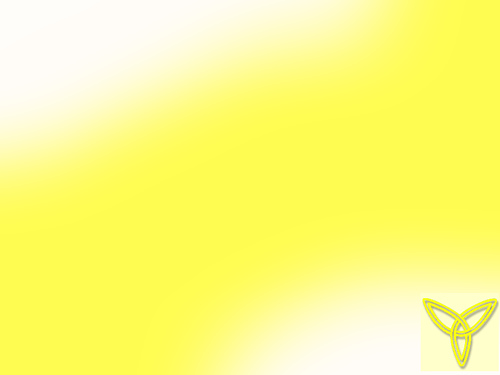 A{_m-l-¯nsâ _en
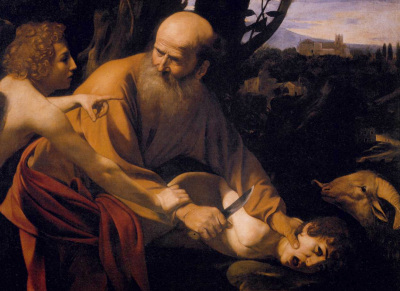 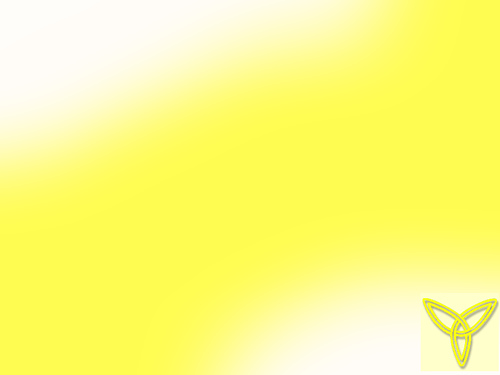 hgn-bnÂ h¨v Ck-lm¡v tNmZn¨p: 
"\½psS ]¡Â Xobpw hnd-Ip-ap-­-tÃm, F¶mÂ Zl-\-_-en-¡pÅ IpªmSv FhnsS?' 
A{_mlw adp-]Sn ]dªp: 
"Ipªm-Sns\ ssZhw Xcpw'.
Ck-lm-¡ns\ _en-I-gn-¡p-hm³ Hcp-¡-§Ä ]qÀ¯nbm¡n A{_mlw I¯n FSp-¯-t¸mÄ ssZh-Zq-X³ 
A{_m-l-t¯mSv ]dªp: 
"Ip«n-bpsS taÂ ssIh-bv¡-cp-Xv. \o ssZhs¯ `b-s¸-Sp-¶p-sh¶v F\n-¡n-t¸mÄ Dd-¸m-bn. Imc-Ww, \nsâ GI]p{Xs\ F\n¡p Xcm³ \o aSn-Im-Wn-¨n-Ã'.
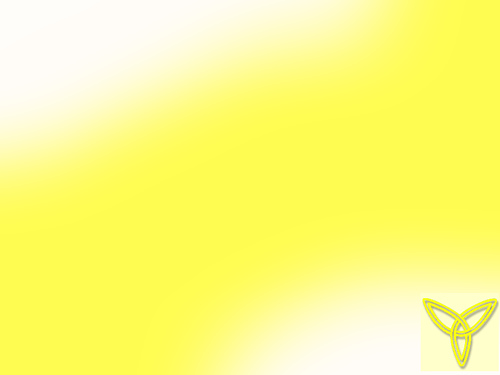 A{_mlw Ck-lm-¡n\p ]Icw apÄs¨-Sn-IÄ¡n-S-bnÂ \n¶p In«nb ap«m-Sns\ _en-bÀ¸n¨p.
P\-X-I-fpsS ]nXmhv
	"\o Fsâ hm¡v A\p-k-cn-¨-Xp-sIm­v \nsâ k´-Xn-bn-eqsS temI-¯nse P\-X-I-sfÃmw A\p-{K-ln-¡-s¸-Spw'.
hnizm-kn-I-fpsS ]nXmhv
	ssZh-¯n-epÅ icn-bmb hnizmkw \nan-¯-amWv A{_mlw hnizm-kn-I-fpsS ]nXmhv F¶ ]Z-hn-bn-te¡v DbÀ¶-Xv.
	ssZh-¯n-epÅ ASn-bp-d¨ hnizmkw hm¡nepw {]hr-¯n-bnepw {]I-Sn-¸n-¡Ww.
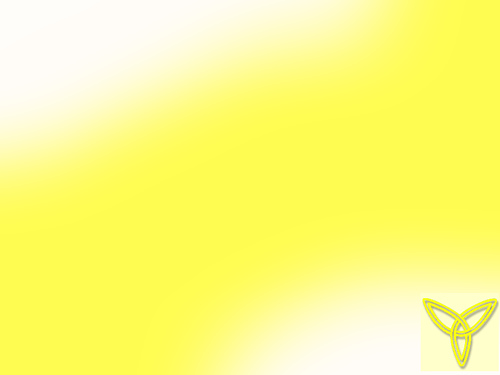 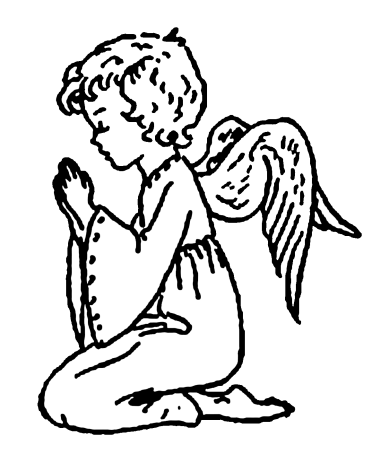 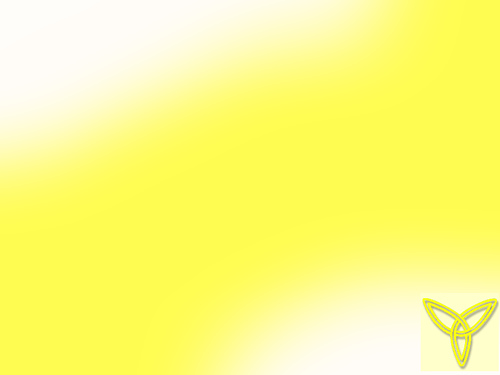 \ap¡p {]mÀ°n¡mw

IÀ¯mhv F{Xtbm \Ãh\msW¶v cpNn¨dn--bphn³, AhnSps¯  B{ibn¡p¶h³ `mKyhm³.
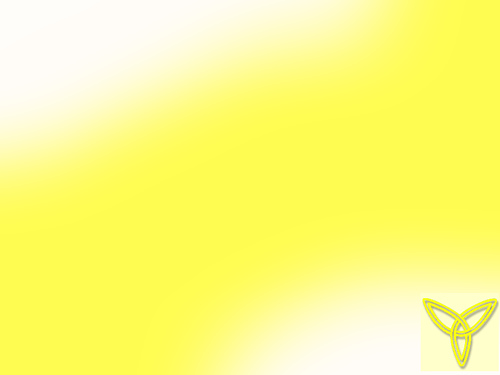 \ap¡p ]mSmw
P\XIÄ hmgv¯pw XmX\nXm
PnXam\k\ma{_mlw!
lKmdnÂ\n¶nkvamtbÂ,
kmdmbnÂ \n¶nklm¡pw ...... ......
	XmXI\nct]mÂ KK\¯nÂ,
	Xotcmt¯m a¬XcnIÄt]mÂ
	Xeapdb\h[nbh\nhnsS
	Xcpsa¶oizc hmKvZm\w!
Hcp \mÄ _enbmbv¯³aIs\
tamdnbKncnbnÂ tlman¡m³
Acpfnb ssZhw, Ir]bmte
Ahs\ tamNn¨hkm\w.
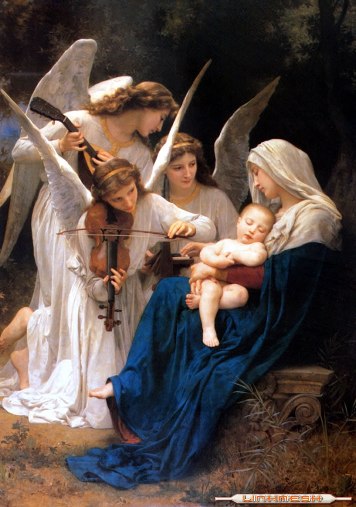 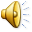 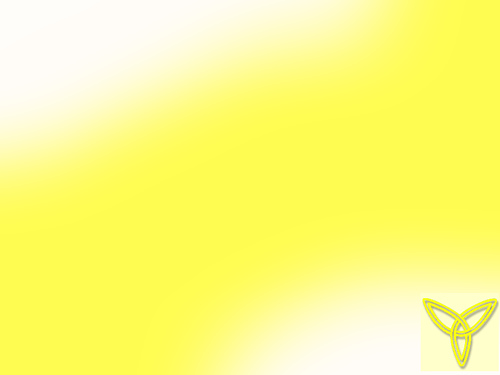 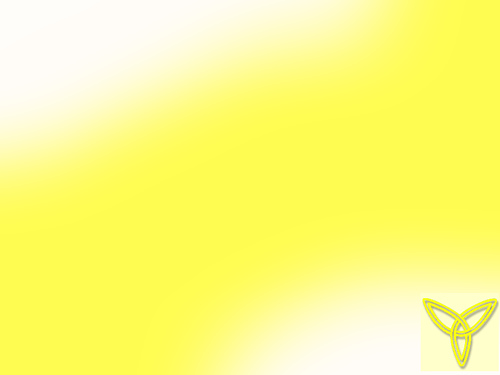 ssZhhN\w hmbn¡mw, hnhcn¡mw


A{_mlw Cklm¡ns\ _enIgn¡ms\mcp§nb kw`hw hnhcn¡pI
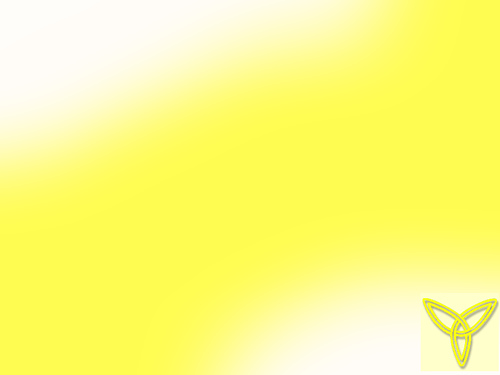 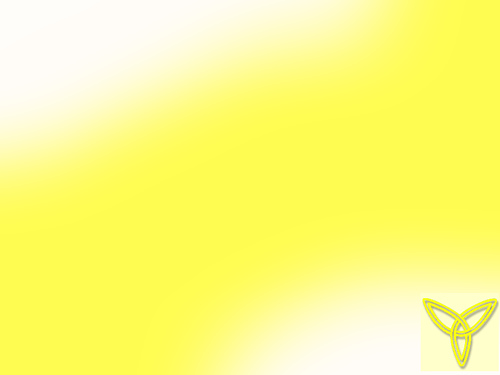 hgnIm«m³ Hcp XncphN\w


A{_mlw IÀ¯mhnÂ hnizkn¨p. AhnSp¶v AXv Ah\v \nXoIcWambn IW¡m¡n
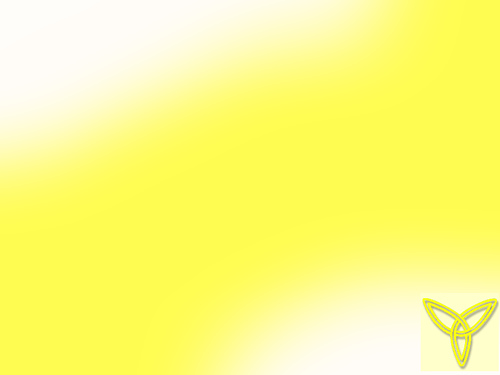 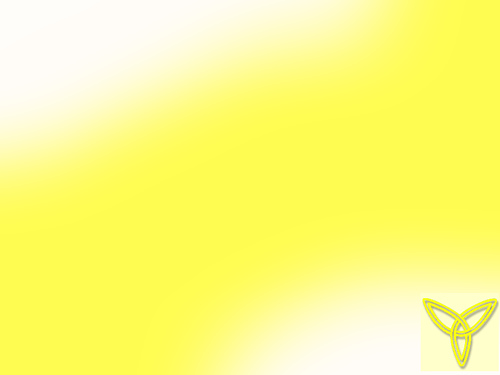 Fsâ Xocpam\w
A{_mls¯t¸mse Rm\pw ssZh¯nÂ hnizkn¨psIm­v AhnSps¯ Iev]\IÄ A\pkcn¨p Pohn¡pw
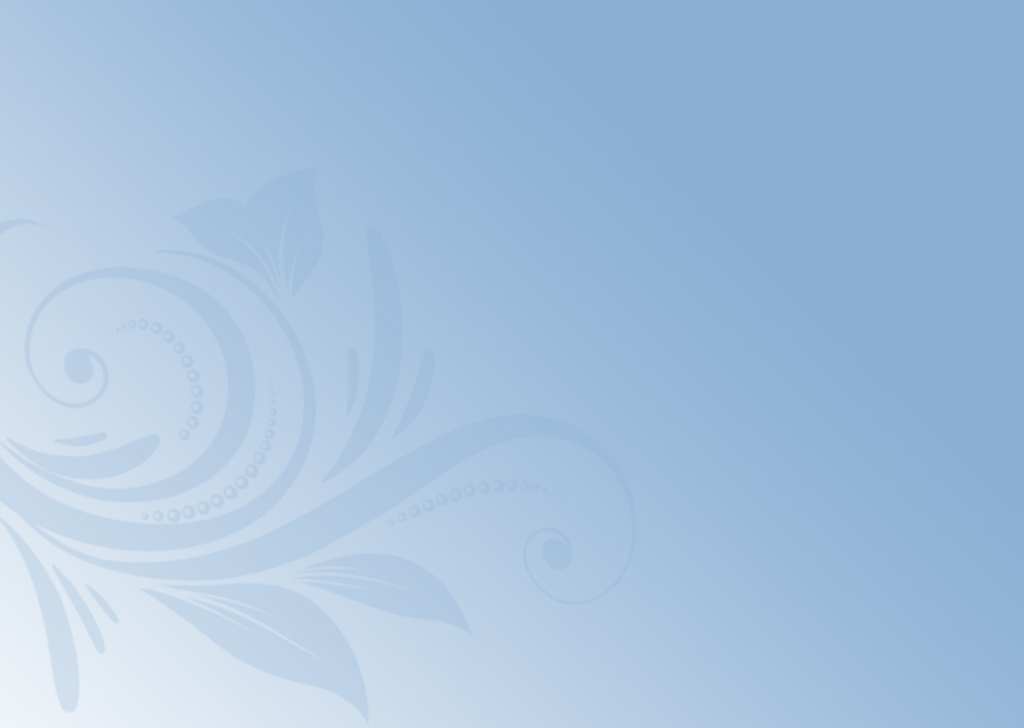 kz´-am-t¡-­ t_m[y§Ä
	
		*  	ssZh¯nÂ hnizkn¡p¶hcpsS 				amXrIbmWv A{_mlw.

		*  	ssZh¯nsâ hm¡p hnizkn¨v 				A\pkcWw 	]men¨Xn\memWv 				A{_mlw A\pKrloX\mbXv.
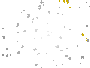 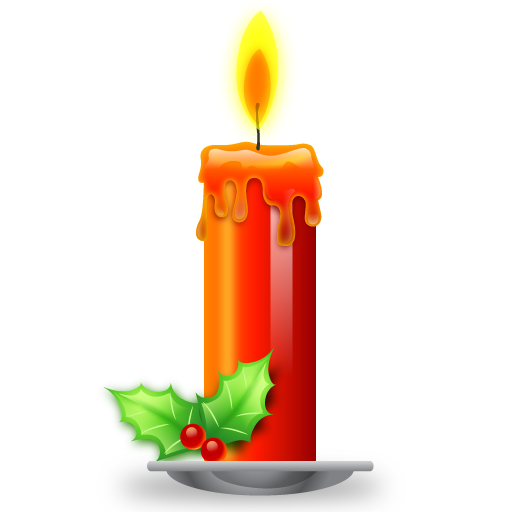 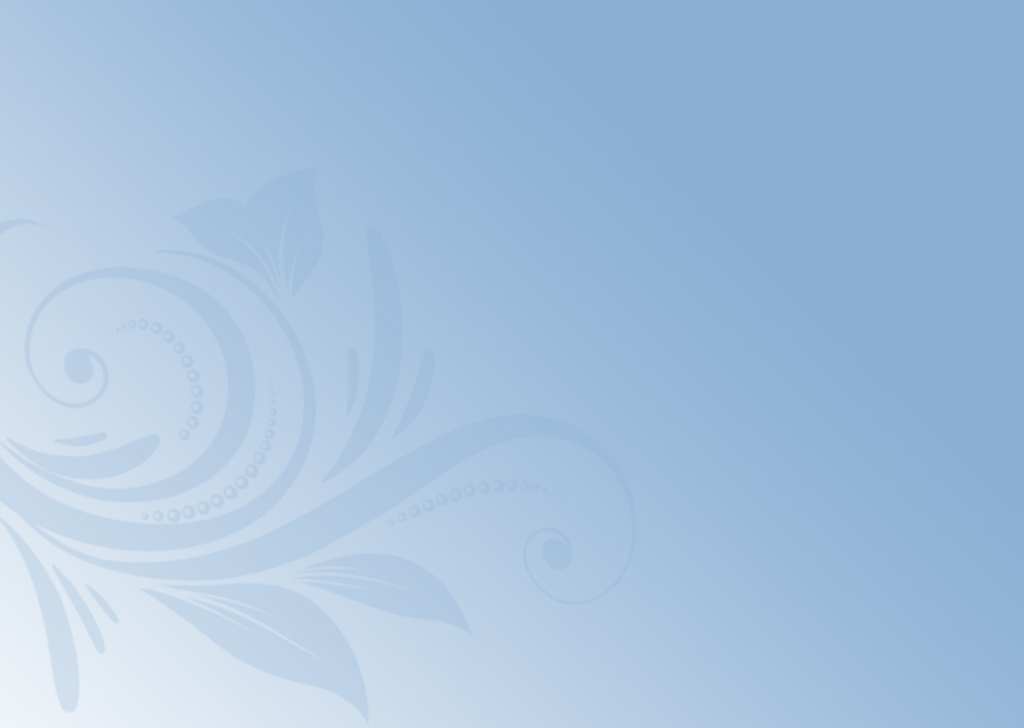 kz´-am-t¡-­ at\m-`mh§Ä

		*  	A{_mls¯ A\pIcn¨ \mw 				hnizmk¯nÂ Dd¸p t\tS­hcmWv

		*  	GXp {]XnIqekmlNcy¯nepw \mw 			hnizmk¯nÂ \nesImtÅ­hcmWv.
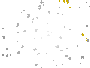 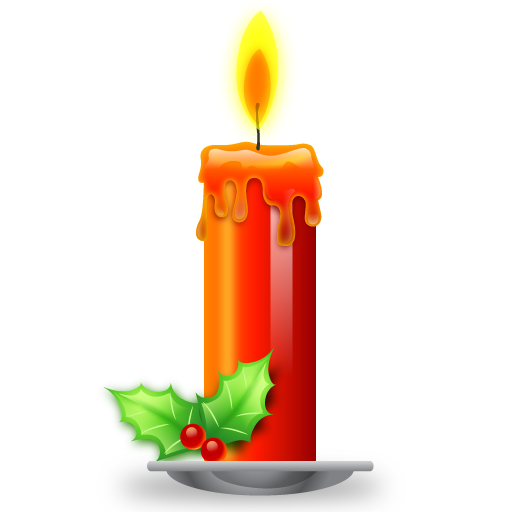 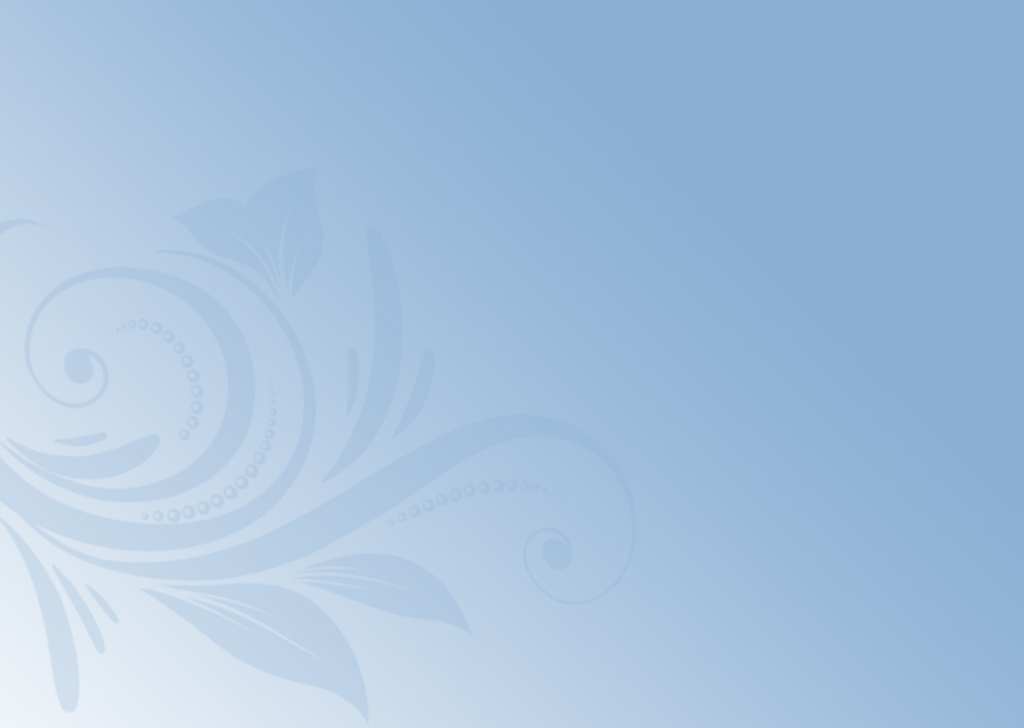 kz´-am-t¡-­ ioe§Ä
	
*  	Rm³ ssZh¯nÂ hnizkn¨psIm­v 	AhnSps¯ Iev]\IÄ A\pkcn¡pw.
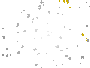 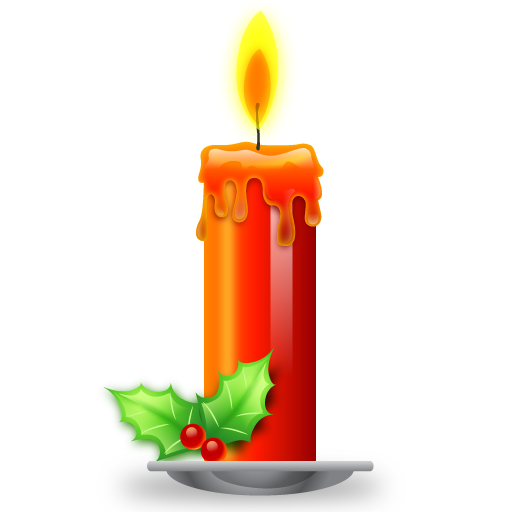 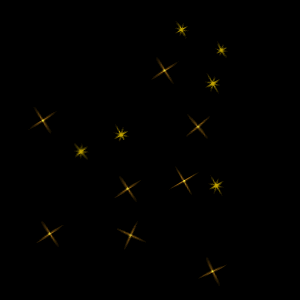 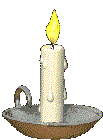 Thank
you
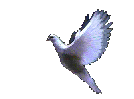